Procedures to Check Reliability of PbtO2 Measurements
FiO2 Challenge
An FiO2 challenge is required for each participant within 2 hours after placement of the PbtO2 probe and daily until probe is removed up to 5 days.  
Only the research team will be able to see the results of the challenge in the blinded ICP-only group.
1.  Put the patient’s inhaled oxygen to 100% for up to 20 minutes.  This should result in an increase in the PbtO2 of at least 5 mmHg at some time during a 20 min. period.  If it does, this confirms that PbtO2 readings are accurate.
2.  If the FiO2 challenge fails, repeat the challenge in about 1 hour.
If the challenge fails again, further management will be determined by study arm:
In the ICP + PbtO2 treatment group, a head CT should be obtained to assess position of PbtO2 probe, contusion expansion, or other potential causes for inaccurate PbtO2 measurements.  In the event of a non-functioning or mal-positioned probe, or contusion expansion that results in the inability to obtain PbtO2 values, a new PbtO2 probe should be placed within 2 hours if at all possible.
In the ICP only treatment group, the study team will document that the PbtO2 probe is unreliable.  The PbtO2 probe will not be replaced but it should be checked daily by the study team in the event that it begins to record data again.  It should remain in place until the removal criterion has been met.  Treatment team must not be informed if the PbtO2 monitor is working or PbtO2 numbers.
4. Study staff may request FiO2 challenge at any time if they suspect the PbtO2 probe is not working.  For participants in the ICP + PbtO2 treatment group, the clinical team may perform an FiO2 challenge at any time they feel it is indicated based on the clinical situation and local protocol.  
5.  The study or clinical team may also perform MAP or CO2 challenges based on local protocols.
Scenario B: Treatment of Elevated ICP (ICP> 22, PbtO2 > 20 or blinded)
Tier 1: MUST BEGIN WITHIN 15 MINUTES OF START OF EPISODE
These treatments are listed in no particular order—choice should be based on patient characteristics and local practices.  
Adjust head of bed to lower ICP
Ensure temperature < 38C			
Adjust sedation and/or analgesia
CSF drainage (continuous or intermittent)	
Optimize CPP may increase up to 70 mmHg: Low dose mannitol (0.25 – 0.5 g/kg) titrate to ICP control and maintain Sosm<320 mOsm or Ogap <20
Low dose hypertonic saline per local protocol. Avoid serum Na levels 160 or higher. May include 1.5% to 3% HTS.
Seizure activity may be cause of ICP elevation.  Initiate or titrate anti-seizure medications; if on an AED, check level if appropriate to titrate dose and consider EEG. Prophylactic AED may be initiated for 1 week.
Adjust ventilator for a target PaCO2 of 35-40 mmHg target pH 7.35 to 7.45
Providers must move to Tier 2 interventions if ICP remains > 22 mm Hg despite Tier 1 therapies.
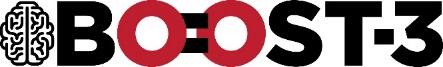 Scenario B: Treatment of Continued Elevated ICP (ICP> 22, PbtO2 > 20 or blinded)
Tier 2: MUST BEGIN WITHIN 60 MINUTES OF START OF EPISODE, DESPITE TIER 1 THERAPIES
Providers may move to Tier 2 interventions if ICP is > 22mmHg and at least one intervention from Tier 1 has been used.  These treatments are listed in no particular order—choice should be based on patient characteristics and local practices.  
•	High dose mannitol (1.0—1.5 g/kg) or higher frequency of low dose mannitol (0.25-0.5 g/kg).  May repeat if Sosm < 320 mOsm
•	High dose hypertonic saline(e.g., 7.5%, 30 ml of 23.4%) bolus; may repeat if Na levels are <160mEq/L. 
•	Adjust target temperature to 35 – 36 °C using active cooling measures (treat shivering 	according to local protocol)
•	Adjust ventilator for a target PaCO2 of 33-38 and target pH of 7.35-7.45	 
•	Neuromuscular blockade with short acting agents
Initial bolus dose should be used to determine effectiveness. 
If the bolus dose demonstrated effectiveness, a continuous infusion may be used. 
NMB should be rapidly weaned upon clinical stabilization
  Repeat CT. Treat surgically remediable lesions with craniotomy according to guidelines
  Optimize CPP:  May increase CPP above 70mmHg with fluid bolus or vasopressors
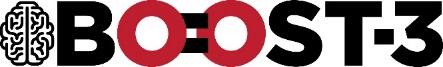 Scenario B: Treatment of Continued Elevated ICP (ICP> 22, PbtO2 > 20 or blinded)
Tier 3: OPTIONAL
Providers may move to Tier 2 interventions if ICP is > 22mmHg and at least one intervention from Tier 1 AND Tier 2 has been used.  These treatments are listed in no particular order—choice should be based on patient characteristics and local practices. 

Pentobarbital coma, according to local protocol (wean rapidly upon clinical stabilization)
Decompressive craniectomy
Adjust temperature to 32—35oC, using active cooling measures
Adjust ventilator rate to target PaCO2 30—35mmHg while maintaining a pH <7.5
Other salvage therapy based on local protocol and practice patterns
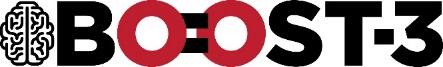 Scenario C: Treatment of low PbtO2(ICP< 22, PbtO2 < 20)
Tier 1: MUST BEGIN WITHIN 15 MINUTES OF START OF EPISODE
These treatments are listed in no particular order—choice should be based on patient characteristics and local practices.  

Adjust head of bed to improve brain oxygen level
Ensure temperature < 38oC 
Optimize hemodynamics through any of these options: 
Resuscitation: address hypovolemia to achieve euvolemia with volume augmentation per local protocol.
Diuresis: Avoid hypervolemia, consider furosemide or other agent for diuresis 		
Optimize CPP:  May increase CPP to a maximum of 70 mmHg with fluid boluses or vasopressors as clinically appropriate.
Adjust vent rate to achieve PaCO2 38—42mmHg and target pH 7.35—7.45
Initiate or titrate anti-seizure medications;  consider adding an AED prophylactically for 1 week only. 
PaO2 adjustments using: 
Increasing FiO2 to maximum of 60%
Adjust PEEP—increase PEEP by max of 5 cm H2O over baseline; monitor ICP response to change
Pulmonary Toilet—suctioning if secretions are problematic-NO bronchoscopy
Providers must move to Tier 2 interventions if PbtO2 remains < 20mm Hg despite Tier 1 therapies.
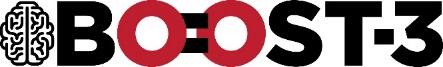 Scenario C: ICP< 22, PbtO2 < 20
Tier 2: MUST BEGIN WITHIN 60 MINUTES OF START OF EPISODE, DESPITE TIER 1 THERAPIES
Providers may move to Tier 2 interventions if PbtO2 is < 20mmHg and at least one intervention from Tier 1 has been used.  These treatments are listed in no particular order—choice should be based on patient characteristics and local practices.  
Adjust ventilator parameters to increase PaCO2 to 40-45 mmHg, maintain target pH 7.35—7.45
In general, any single PaCO2 adjustments should be in small increments. (max of 5)
PaCO2 should not be increased if ph is < 7.30.
PaO2 adjustments.  Obtain arterial blood gas to confirm that oxygenation is in desired range with PaO2 adjustment.  Note that increasing PaO2 above 150 mmHg might imply overtreatment by PaO2 and prevents detection of another potential the true cause of low PbtO2 (e.g., low CPP)
Adjust PEEP: increase PEEP in increments of 3—5cm H2O.  Monitor ICP response.  
Perform bronchoscopy if secretions are problematic. 
Increase FiO2 to 100%.  This option should only be used if PaO2 is > 200 mmHg, and if PbtO2 is persistently < 20 mmHg and other variables contributing to low PbtO2 have been addressed. 
If this step is taken, it is important for the FiO2 to be weaned as rapidly as possible once the patient has stabilized (i.e., decrease FiO2 by 5% every 30 min as long as PbtO2 remains above 20 mm Hg). 
Increase CPP above 70 mm Hg with fluid boluses or vasopressors. Note - there is a potential for harm related to augmentation of CPP above 70 mm Hg with vasopressors.
Neuromuscular blockade (NMB) with short acting agents
Transfuse PRBCs 			CSF drainage
Decrease ICP to < 15mmHg
Increase sedation
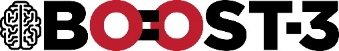 Scenario C: ICP< 22, PbtO2 < 20
Tier 3: OPTIONAL
Providers may move to Tier 3 interventions if PbtO2 is < 20mmHg and at least one intervention from Tier 1 AND Tier 2 has been used.  These treatments are listed in no particular order—choice should be based on patient characteristics and local practices.  
Adjust ventilatory rate to increase PaCO2 to > 45 mm Hg.
This should only be considered if ICP is under control (i.e., < 22 mm Hg)
In general, any single PaCO2 adjustments should be in small increments (max of 5). 
Maintain a target pH of 7.30 – 7.45; PaCO2 should not be increased if pH is < 7.30.
Increase cardiac output with inotropes (milrinone, dobutamine) 
Assess for vasospasm with transcranial dopplers or CT/cerebral angiogram. If present, treat with augmentation of CPP.
Hyperventilation to address possible reverse Robin-Hood syndrome. A PbtO2 probe located in an area already maximally vasodilated might measure a drop of flow (low PbtO2) if other areas of the brain vasodilate (potentially because of hypoventilation),  creating a “steal” by diverting flow from the area measured. Treatment requires vasoconstricting the normal brain to redirect the flow towards the area measured using hyperventilation. Use the hyperventilation challenge to test this hypothesis.
Consider other potential causes/interventions for low PbtO2:
Cortical spreading depolarization via Ecog
Assess for PE or cerebral venous thrombosis per local protocol (i.e., CTA, VQ scan, etc). If present, initiate anticoagulation or obtain IVC filter. 
Other salvage therapy based on local protocol
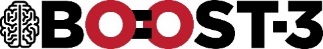 Scenario D: ICP> 22, PbtO2 < 20
Tier 1: MUST BEGIN WITHIN 15 MINUTES OF START OF EPISODE
These treatments are listed in no particular order—choice should be based on patient characteristics and local practices.  
Adjust head of bed to lower ICP
Ensure temperature < 38C			
Adjust sedation and/or analgesia
CSF drainage (continuous or intermittent)
Adjust ventilator rate to achieve PaCO2 to 38—42mmHg with target pH 7.35—7.45
Initiate or titrate AEDs
Optimize hemodynamics using:
Resuscitation—address hypovolemia
Diuresis—avoid hypervolemia, consider furosemide or other diuretic
Optimize CPP up to max 70mmHg with fluid bolus or vasopressors
Low dose mannitol (0.25—0.5 g/kg)
Low dose hypertonic saline (0.25 – 0.5 g/kg), may include 1.5% to 3% HTS. This tier does not include 7.5% or higher concentrations of HTS.   Titrate to ICP control. Titrate to effect and maintain sNa < 160 mEq/L. 
PaO2 adjustments: Obtain ABG to confirm oxygenation is within desired range before treating with PaO2 adjustments. 
Increase FiO2 to maximum 60%.
Increase PEEP by max 5cm H20 over baseline; monitor ICP response. 
Pulmonary Toilet—suctioning if secretions are problematic
Providers must move to Tier 2 interventions if  ICP remains > 22 and/or PbtO2 remains < 20mm Hg despite Tier 1 therapies.
Scenario D: ICP> 22, PbtO2 < 20
Tier 2: MUST BEGIN WITHIN 60 MINUTES OF START OF EPISODE, DESPITE TIER 1 THERAPIES
These treatments are listed in no particular order—choice should be based on patient characteristics and local practices.
High dose mannitol (1—1.5 g/kg), or frequent boluses low dose mannitol (0.25-0.5 g/kg). May repeat if sOsm < 320mOsm. 
High dose hypertonic saline bolus (7.5%, 30 ml of 23.4%)..  May repeat if Na levels are <160mEq/L.
Increase CPP above 70 mm Hg with fluid boluses or vasopressors.
PaO2 adjustments: Obtain ABG to confirm oxygenation is in desired range before treating. 
Increase PaO2 by increasing FiO2 to 100%.  This option should only be used if PaO2 is>200 mmHg.
Increase PaO2 by increasing PEEP in increments of 3—5cm H2O; monitor ICP response.
Perform bronchoscopy if secretions are problematic.  
Transfuse pRBCs 
Neuromuscular blockade with short acting agents. 
Repeat CT and treat surgically remediable lesions according to guidelines.
Induced hypothermia to 35 - 36oC, using active cooling measures.
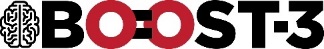 Scenario D: ICP> 22, PbtO2 < 20
Tier 3: OPTIONAL
Providers may move to Tier 3 interventions if ICP and PbtO2 remain abnormal, and at least one intervention from Tier 1 AND Tier 2 has been used.  These treatments are listed in no particular order—choice should be based on patient characteristics and local practices.   

Pentobarbital coma: According to local protocol.  
Decompressive craniectomy. 
Induced hypothermia to 32—35oC, using active cooling measures
Increase cardiac output with inotropes
Assess for vasospasm with transcranial doppler or cerebral angiogram
Hyperventilation to address possible reverse Robin-Hood syndrome
Consider other potential causes/interventions for low PbtO2 per site protocol:
Consider cortical spreading depolarizations via ECoG
Assess for PE or cerebral venous thrombosis; if present, initiate anticoagulation or place IVC filter.  
Other salvage therapy based on local protocol.
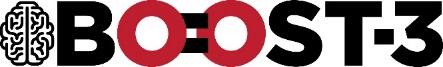 Removal or Replacement of Probes Removal or replacement of probes will be completed at the discretion of the attending physician at each clinical site. ICP and PbtO2 probes will be removed by Day 5 unless clinically indicated to continue monitoring. Replacement of a PbtO2 probe after 5 days, or in the case of device failure will only be considered in the ICP + PbtO2 group.Never unblind PbtO2 information in the ICP-only group even after 5 days.
Probes may be removed before 5 days when any of the following conditions are met:
The participant awakens from coma (motor GCS score = 6).
There is a medical indication for removal of the probes (such as infection or bleeding associated with the catheter).
No abnormalities of ICP for 72 hours after injury in the ICP-only arm
No abnormalities of ICP or PbtO2 are noted for 72 hours after injury in the ICP + PbtO2 arm
Withdrawal of care
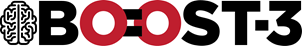 Contacts
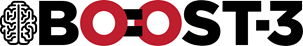 Contact Local Study Team with any questions:
Study Team: Place contact information here